Pitná a odpadová voda
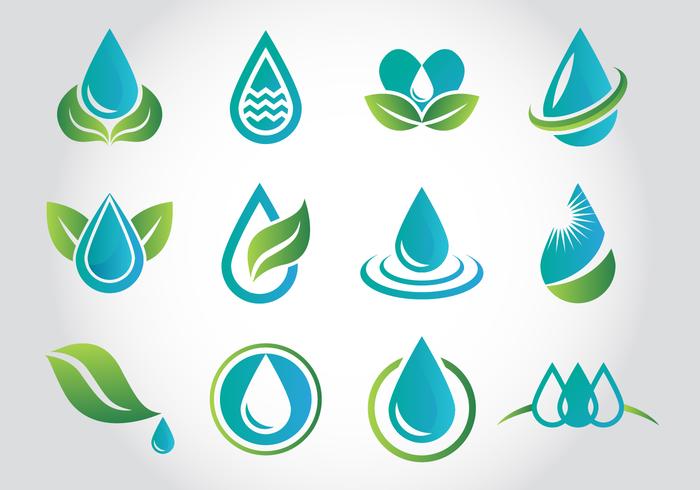 Druhy vôd
neobsahuje rozpustené minerálne látky 
chemicky čistá látka
pripravuje sa destiláciou
používa sa v laboratóriách, do áut, žehličiek...
nie je vhodná na pitie
obsahuje malé množstvo rozpustených minerálnych látok
obsahuje väčšie množstvo rozpustených minerálnych látok (približne 1-3 g na liter) 
 zloženie niektorých minerálnych vôd
obsahuje veľké množstvo rozpustených minerálnych látok
 až 35 g na liter
nie je pitná
↑Zapíš do zošita:↑
Skúmame odlišnosť destilovanej, pitnej a minerálnej vody:
Pomôcky a chemikálie: 3 hodinové sklíčka, 3 skúmavky, 3 zátky na skúmavky, stojan, destilovaná, pitná a minerálna voda, odmerný valec, mydlo
Postup:  	- na každé sklíčko nalejeme po 5 ml každej vody,
			- sklíčka odložíme k radiátoru, aby sa voda odparila,
			- do troch skúmaviek nalejeme po 5 ml každej vody a do 			každej pridáme ½ lyžičky nastrúhaného mydla
			- skúmavky zátkami uzavrieme , pretrepeme a pozorujeme
Pozorovanie:
↑Zapíš do zošita:↑
Pozorujeme a skúmame
Pitná voda:
Získava sa z prírodných zdrojov – povrchových alebo podzemných

Tieto zdroje sú prísne chránené.

Pred použitím je pitná voda upravovaná vo vodárňach v 4-och krokoch:
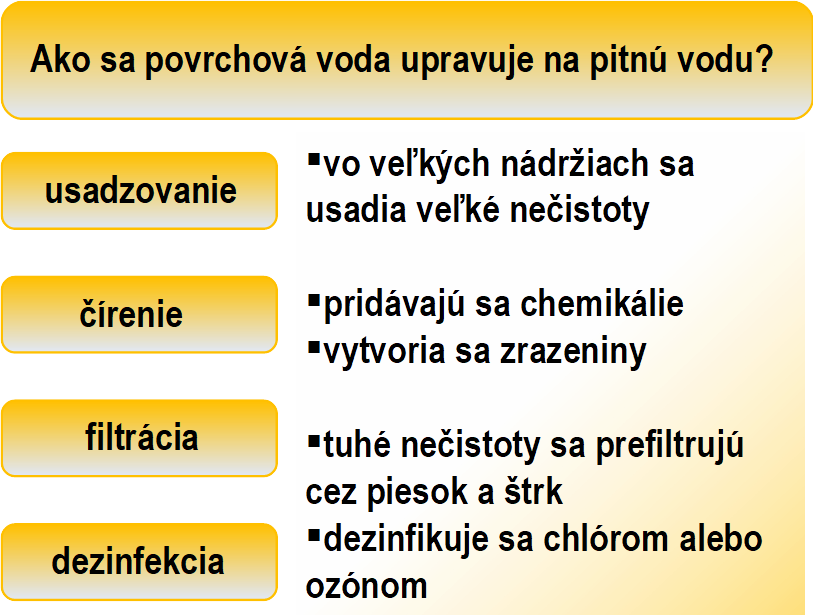 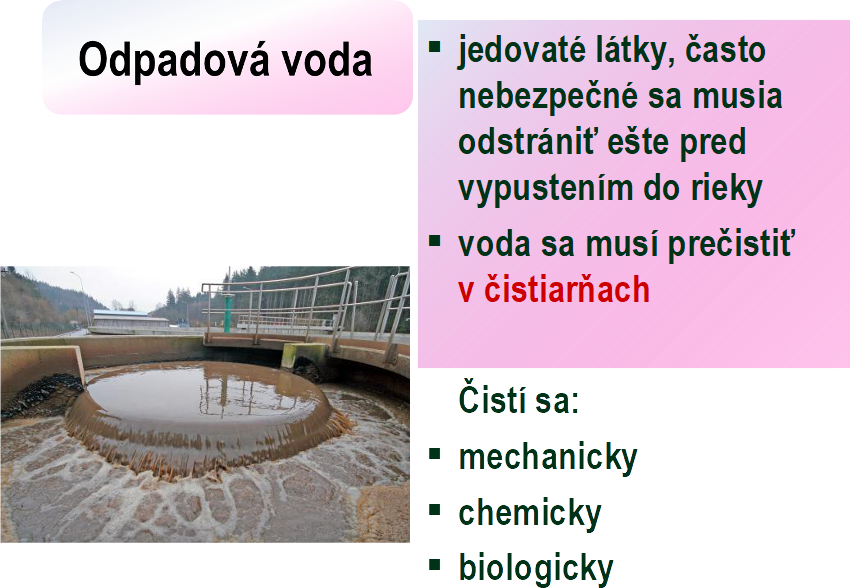 Ďakujem za pozornosť!
Zdroj obrázkov: internet